Herzlich Willkommen zum Informationsabenddes
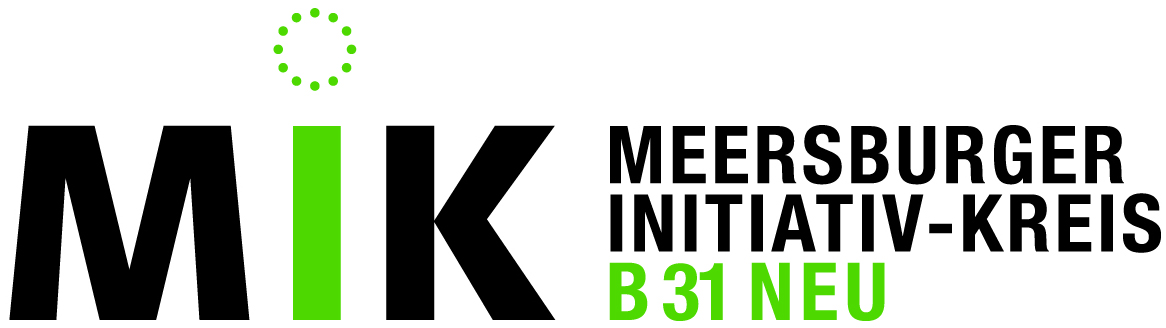 www.mik-b31neu.de
1
Information aus erster Hand
Der Dialogprozess.
Unsere Kriterien für eine gute Trasse.
Ziel: Flächenverbrauch minimieren.
Trassenvorschläge.
Kritik am bisherigen Dialogprozess.
MIK hat sich vernetzt.
2
Organisation im Dialogprozess
Facharbeitskreis 
 Umwelt
3
Teilnehmer im Dialogforum
4
Aufgaben des Dialogforums
Bewerten der Gutachten, die das RPT beauftragt ( z. B. zum Verkehr und zur Umwelt).
Erarbeiten von Kriterien für eine gute Trasse.
Erarbeiten von Trassenvorschlägen.
Bewerten von Trassenvorschlägen
5
Derzeitiger Stand
Verkehrs- und Umweltgutachten werden bearbeitet. Erste Ergebnisse des Verkehrsgutachtens im Frühjahr 2018.

Die Teilnehmer des Dialogforums konnten ihre Kriterien für eine gute Trasse formulieren und Trassenvorschläge abgeben.
6
Unsere Kriterien für eine gute Trasse
Vorhandene Straßen werden genutzt bzw. ausgebaut (Minimierung des Flächenverbrauchs, keine parallelen Straßen in nächster Nähe).
Verkehrslärm wird von den Wohngebieten ferngehalten durch entsprechende Verkehrsbauten
Keine Orte, Lebensräume und Naherholungsgebiete werden durch neue Straßen zerschnitten.
Die Untertunnelung bzw. Überdeckelung von neuralgischen Bereichen schafft neuen Lebensraum für Menschen, Tiere und Vegetation.
7
Flächenverbrauchbei verschiedenen Straßenquerschnitten (Quelle: Umweltbericht zum Bundesverkehrswegeplan)
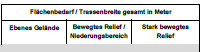 8
Flächenverbrauchs-Zielein der Politik
Flächenverbrauch in BW/Tag: 
derzeit       :ca. 5,3 ha/Tag (6 Fußballfelder)
Ziel in 2020: 3 ha/Tag
mittelfristig  : kein Flächenverbrauch
Flächenverbrauch in D/Tag:
derzeit        : 69 ha/Tag (69 Fußballfelder)
Ziel 2020    . 30 ha/Tag

Flächenverbrauch bewirkt nicht nur Verlust natürlicher Flächen und bedroht damit die biologische Vielfalt. Er führt auch zu steigenden Kosten (Infrastrukturaufwand: Pflege und Instandhaltung)

 Ziel: Flächenverbrauch minimieren!
9
Flächenverbrauchswerte im Raumordnungsverfahren von 2006
Flächenbedarf bei 4streifigem Ausbau:

Ausbautrasse 0.1        : 104 ha

Vorzugstrasse 7.5 W2 :   99 ha (zzgl. B 31 alt!)
(Eine Berücksichtigung der alten B 31, die als Verbindungsstraße zwischen Meersburg und Immenstaad bestehen bleibt, fehlt bisher bei der Flächenberechnung!)

Damit ist die Flächenbilanz der Ausbauvariante wesentlich besser als die der Vorzugstrasse!
10
Trassenvorschläge aus dem Dialogforum
11
Unsere Trassenvorschläge
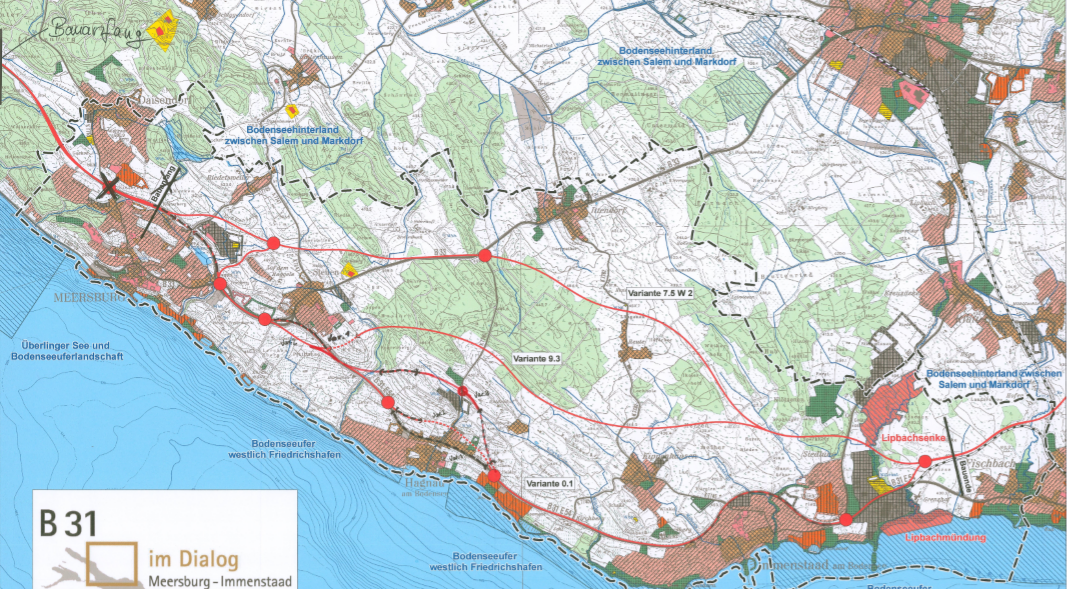 12
Trassenvorschlag Hagnau/Immenstaad
13
Trassenvorschlag aus Stetten
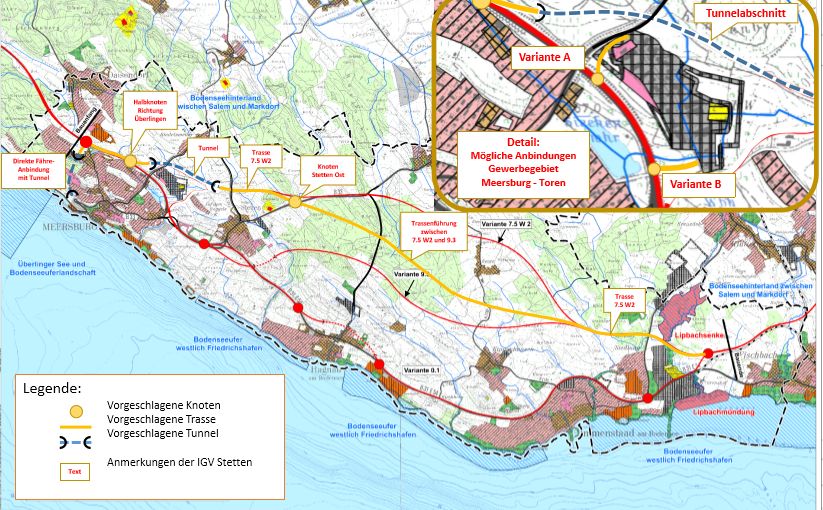 14
Derzeitige Kritikpunkte am Dialogprozess
Der politische Begleitkreis hat es abgelehnt, dass sich Meersburg im FAK Verkehr durch externen Fachverstand beraten lässt.
Meersburg bezweifelt, dass das vom RPT in Auftrag gegebene Verkehrsgutachten in seiner Methodik dem aktuellen „Stand der Technik“ entspricht:
Kein Prognosefall ÖPNV und Radverkehr wird erstellt. 
 Ausschließlicher Bezug auf MIV, ÖPNV-Verlagerung werden nur durch pauschale Abschläge berücksichtigt.
Das zu Grunde liegende Verkehrmodell ist nicht in der Lage, zukünftige Entwicklungen beim ÖV und NMIV realitätsnah abzubilden.
15
Der MIK hat sich vernetzt
Mitglieder der AG-Ausbau:
BUND Kreisverband Bodenseekreis 
NABU Bezirksverband Donau-Bodensee 
Verkehrsclub Deutschland (VCD) 
Badischer Landwirtschaftlicher Hauptverband e.V. (BLHV, Ortsverein Markdorf) 
Bürgerinitiative Immenstaad gegen Planungsfall 7 
Bürgerinitiative Efrizweiler 
Interessengemeinschaft Verkehrsneuplanung Ittendorf e.V. (IVI) 
Meersburger-Initiativ-Kreis B 31 neu (MIK) 

MIK-Homepage: www. mik-b31neu.de
16
Die MIK-Homepage www.mik-b31neu.de
17
Werden Sie Mitglied im



Bitte spenden Sie für unsere gemeinsame Sache!

Sparkasse Bodensee                                           
  IBAN: DE97690500010002015014            
Volksbank Überlingen                                                                     IBAN: DE61690618000006000100            
Überweisungszweck : „Spende MIK 4.0200.100400.“
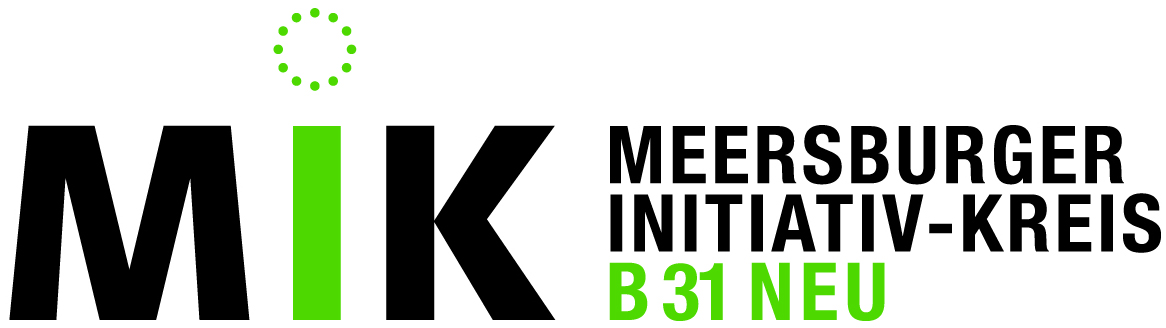 18
Vielen Dank für Ihre AufmerksamkeitIhr
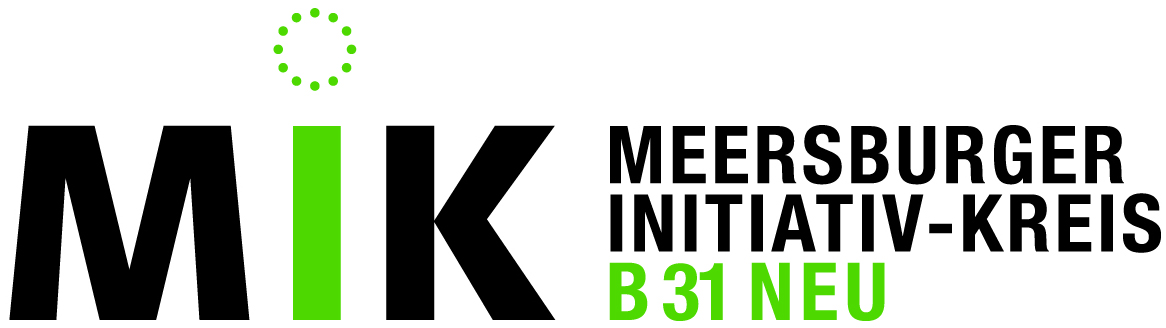 19